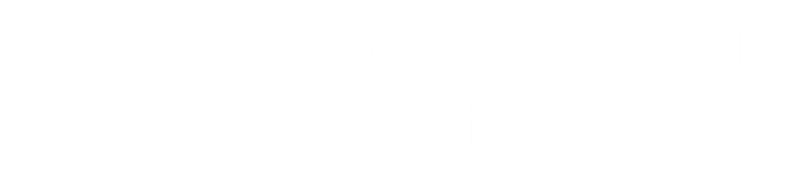 Finance and Resources Directorate – 21 June 2023
Structure chart to 3rd tier.
Service Director:                                   Finance and Procurement                (Deputy Section 151 Officer)
Tom Kelly
Executive Director of Finance and Resources
(Section 151 Officer)
Michael Hudson
Service Director:                                             Customer and Digital Services
Vacant
Service Director: Property 
Chris Ramsbottom
Head of Facilities Management
Chris Finch
Head of Business and Digital Systems
Chris Stromberg
Head of Customer Services
Jo Green
Head of Procurement            and Commercial 
Clare Ellis
Head of Finance
Stephen Howarth
Head of Group Assets
John MacMillian
Head of IT Strategy Projects and Programmes
Katherine Hlalat
Head of IT Operational Services
Julian Patmore
Head of Finance       Operations
Alison Balcombe
Head of Diligence              and Best Value
Neil Hunter
Finance and Contract Manager
Kevin Hall
Performance and Engagement Manager
Nicola
Head of Property Compliance
Phil Hill
Head of Insurance
Mark Greenall
Key
CCC
CCC/PCC
Lead Authority
Lives Over Services
Collaborative
Creative & Aspirational
Accountable